HAUTE AUTORITE DE LA QUALITE 
ET DE L’ENVIRONNEMENT

AGENCE TOGOLAISE DE NORMALISATION
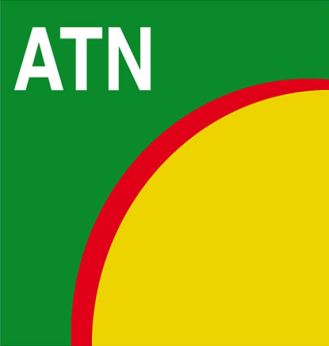 atntogo2020@gmail.com

hauqe.togo.qualite@gmail.com

https://www.hauqe.tg
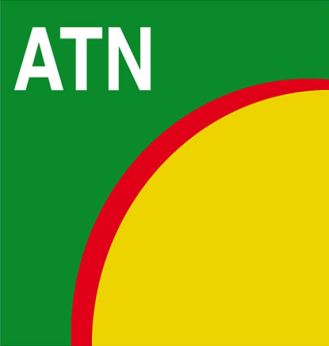 THEME :

ELABORATION DES NORMES ET APPLICATION PRATIQUE 

COMMUNICATION 
Présentée par :

Koffivi LAKOUSSAN

Chargé de l’ATN
PLAN
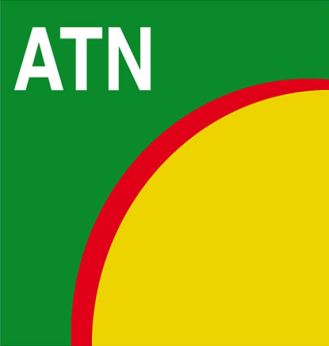 INTRODUCTION

I- NOTION SUR LA NORMALISATION

II- ORGANISME NATIONAL DE NORMALISATION 

III- PROCESSUS D’ELABORATION DES NORMES

IV- IMPORTANCE DES NORMES 

 CONCLUSION
INTRODUCTION
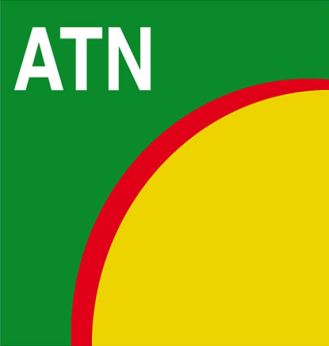 Mondialisation des échanges (accords de l’OMC) ;

Forte concurrence entre les pays et entre les entreprises ; 

Forte exigence des consommateurs sur les marchés ;

Difficultés d’accès des produits africains aux marchés;

Recherche de l’innovation et de la compétitivité  ;

Protection du consommateur et de l’environnement.
NOTION SUR LA NORMALISATION (1/6)
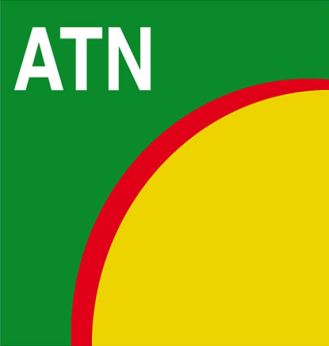 Qu’est-ce qu’une norme ? 

 Selon l’ISO et l’IEC, c’est un document établi par consensus et approuvé par un organisme reconnu,

 fournit, pour des usages communs et répétés, des lignes directrices ou des caractéristiques,

 pour des activités ou leurs résultats garantissant un niveau d'ordre optimal dans un contexte donné.
NOTION SUR LA NORMALISATION (2/6)
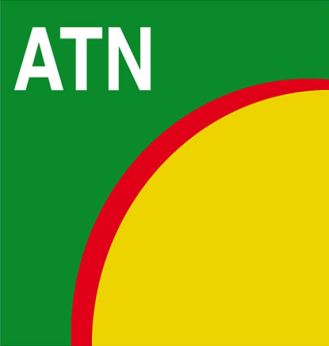 Qu’est-ce qu’une norme ? 

 Document qui définit des exigences, des spécifications, des lignes directrices ou des caractéristiques

 à utiliser systématiquement pour assurer l'aptitude à  l'emploi 

 des matériaux, produits, processus et services. 

 Elle fixe le niveau minimum de qualité acceptable pour les produits et services  et des obligations de résultats à atteindre;
ELABORATION DES NORMES (3/6)
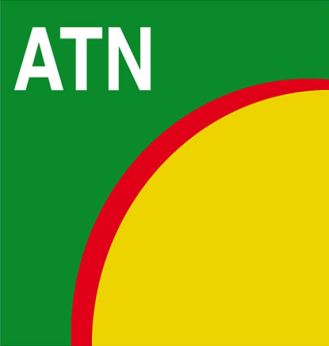 Comment reconnaître une norme ? 


  Homologuées elles sont reconnaissables à leur préfixe ISO, IEC, NF, ARS, ECOSTAND, TGN selon le lieu ;

  Exemple : ISO 22000: 2018, IEC ….., NF……
ou

 EN ISO, ISO IEC, ARS ISO IEC, NF EN ISO, TGN ISO IEC, ECOSTAND ISO lorsqu’elles sont reprises ;

Exemple : ISO IEC 17025 : 2017

est évolutive en fonction de la science, de la technique et de l’expérience.
NOTION SUR LA NORMALISATION (4/6)
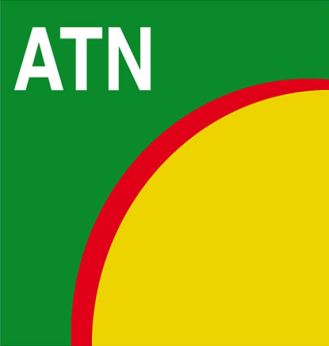 Typologie des normes 

 Normes de produits, services et processus = Normes de spécifications ;

 Normes fondamentales (Terminologie, la métrologie, les unités de mesure, les signes, les symboles, etc.) ;

Normes des méthodes d’essai et d’analyse (Evaluation de la conformité) ;

Normes organisationnelles: système du management.
NOTION SUR LA NORMALISATION (5/6)
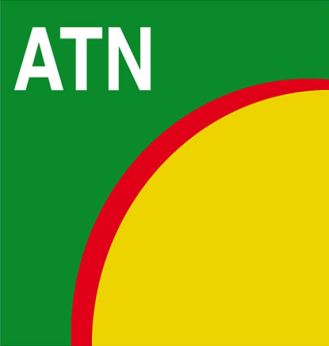 La normalisation qu’est-ce que c’est ?

 Activité d'intérêt général ayant pour objet de

fournir des documents de référence élaborés de manière consensuelle par toutes les parties intéressées, 

portant sur des règles, des caractéristiques, des méthodes, des spécifications, etc.
NOTION SUR LA NORMALISATION (6/6)
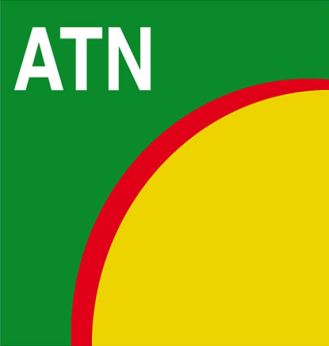 Quelques organismes de normalisation 


Internationaux 

ISO, IEC/CEI, UIT, OIE, CIPV, Commission du Codex Alimentarius

 Régionaux

ARSO/ORAN, ECOWAQ (CEDEAO)

Nationaux 

AFNOR, ANOR, ANSI, ANMC, ASI, ASN, BSI, CODINORM, ANM, ABNORM, ATN.
ORGANISME NATIONAL DE NORMALISATION (1/8)
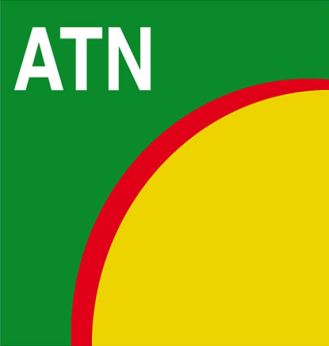 Présentation de l’ATN

Cadre légal et réglementaire


Loi cadre de  2009 relative à la qualité créant la HAUQE et ses structures techniques (ATN, COTAG, ATOMET, ATOPROQ)

Décrets d’application de la loi cadre adoptés, notamment la Politique Nationale de la Qualité;

ATN= établissement public doté de la personnalité morale et de l’autonomie de gestion.
ORGANISME NATIONAL DE NORMALISATION (2/8)
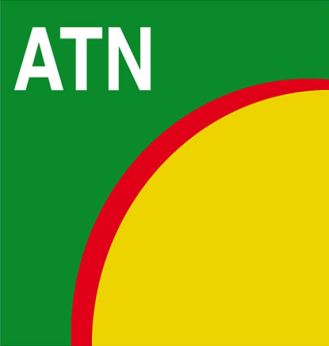 Présentation de l’ATN 


Attributions

Concevoir et suivre la mise en œuvre de la politique nationale en matière de normalisation ;

Travailler en relation avec les organes communautaires, régionaux et internationaux de normalisation ;

Fournir au gouvernement et aux services concernés les informations fiables 

nécessaires à la formulation et à la mise en œuvre des politiques dans le domaine de la normalisation.
ORGANISME NATIONAL DE NORMALISATION (3/8)
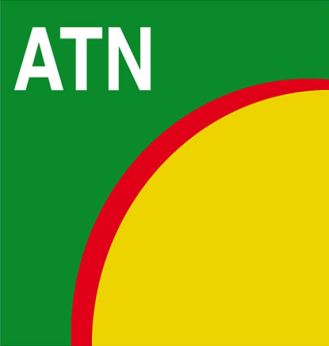 Présentation de l’ATN 

Attributions

Développer des mécanismes permettant à l’Etat de se conformer 

à l’accord de l’OMC sur les obstacles techniques au commerce (OTC) et les mesures sanitaires et phytosanitaires (SPS);

Créer et gérer une base de données sur les normes et les règlements techniques à travers un centre national de documentation
ORGANISME NATIONAL DE NORMALISATION (4/8)
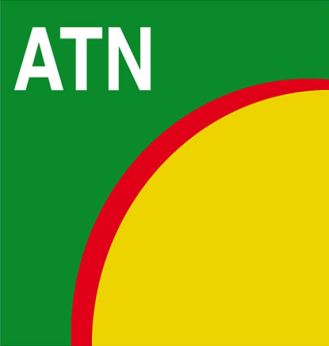 Présentation de l’ATN 


Attributions

Réaliser des actions de formation en matière de normalisation ;

Coordonner les activités des différents ministères  

et services impliqués dans l’élaboration des normes et des règlements techniques en adéquation

 avec le schéma d’harmonisation communautaire ainsi que la passation des marchés publics ;
ORGANISME NATIONAL DE NORMALISATION (5/8)
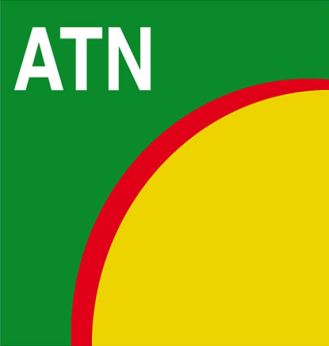 Travail technique de l’ATN

Début des activités de l’ATN : fin 2018 ; 

Dispose de 18 comités techniques, un comité national de la règlementation technique et des comités miroirs;

Normes adoptées par les comités techniques : 5814

Agroalimentaire  :    689

Banque valeurs mobilières et autres services financiers : 336

Construction et Génie civil : 326
ORGANISME NATIONAL DE NORMALISATION (6/8)
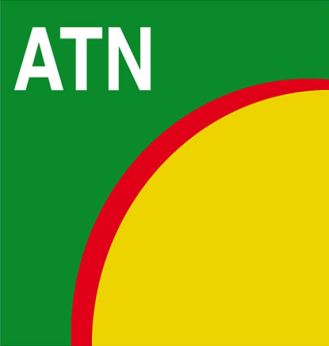 Travail technique de l’ATN

Industrie et pétrochimie :      433               

Environnement et éducation :  462

 Textiles   : 287

Bois et produits ligneux : 201

Comité électrotechnique national : 568

Communication, NTC et transport : 502

Mesures sanitaires et phytosanitaires: 187
ORGANISME NATIONAL DE NORMALISATION (7/8)
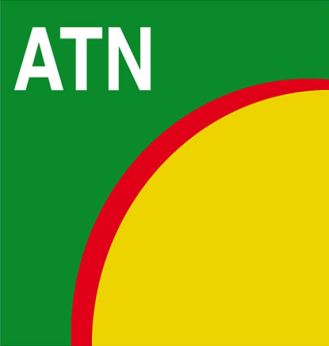 Travail technique de l’ATN

Construction et Génie civil : 326

Produits et Equipements : 124

Emballages :  299

Energies et eaux : 345

Management et services gouvernances : 442

Produits de l’élevage, cuir et peaux : 305

Normes fondamentales :  537
ORGANISME NATIONAL DE NORMALISATION (8/5)
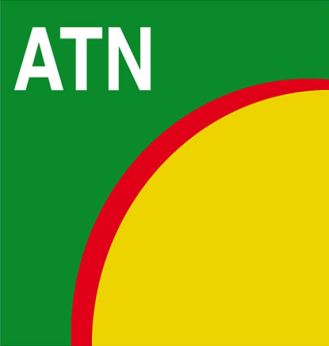 Travail technique de l’ATN

Tourisme, hôtellerie et loisirs : 334

Protection, sécurité, santé, responsabilité sociale et sports : 294

Code norme du Togo  : TGN ; 

L’ATN participe activement aux travaux de normalisation au niveau sous-régional (CEDEAO), régional (ARSO/ORAN) et international (ISO, IEC, RNF, etc) ;
PROCESSUS D’ELABORATION DES NORMES (1/3)
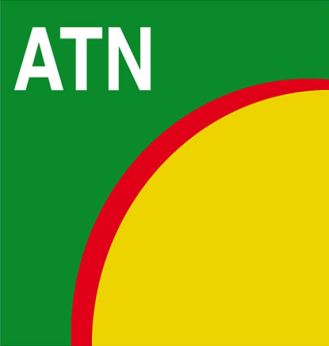 Etapes 

Processus défini par le guide ISO/IEC 59:2019 
- Pratiques de normalisation recommandées 
par l'ISO et l'IEC à leurs organismes nationaux -

   Il en existe 7 : 

1. PWI: document préliminaire au projet ;

2. NP: Nouvelle proposition ;

3. WD: Projet de travail ;
PROCESSUS D’ELABORATION DES NORMES (2/3)
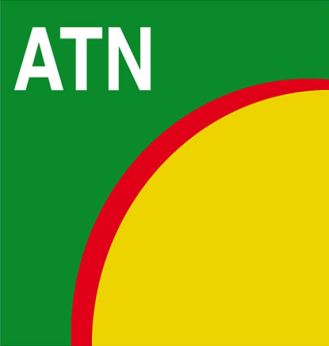 Processus d’élaboration des normes ? 

   Il en existe 7 :

4. CD: Premier projet du comité d’élaboration de la norme ;

5. ISO/DIS: Projet pour enquête, soumis à l’avis du public /Enquête publique ;

6. FDIS: Projet final de norme /Adoption ;

7. ISO: la norme internationale /Publication.
PROCESSUS D’ELABORATION DES NORMES (3/3)
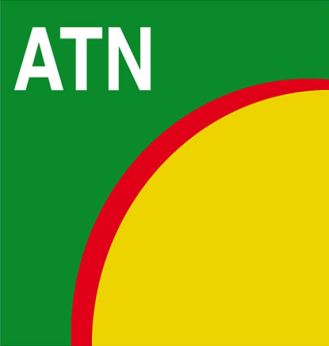 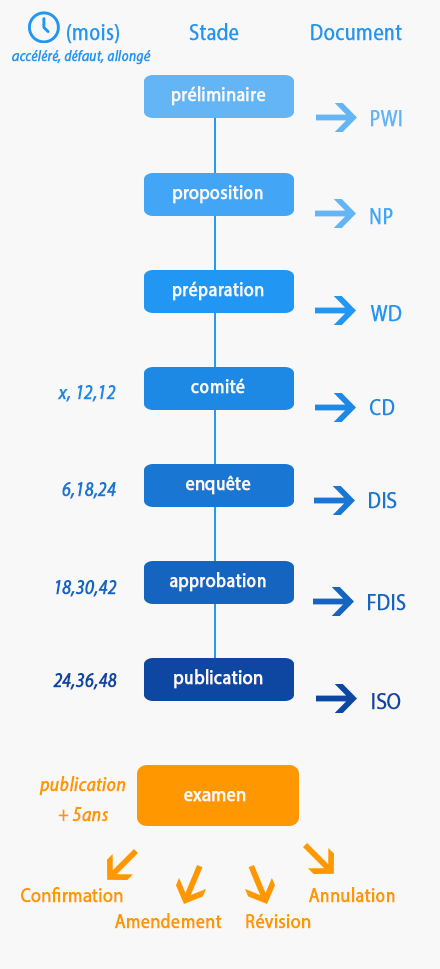 Schéma du processus d’élaboration d’une norme internationale
IMPORTANCE DES NORMES (1/6)
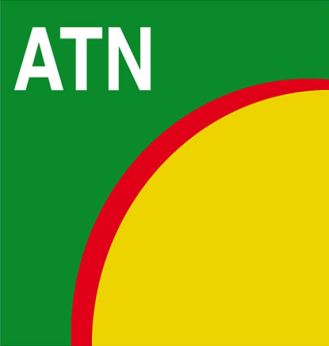 Pour les consommateurs

Les normes font partie de notre quotidien ;

Les normes : 
Augmentent la confiance des consommateurs et améliorent leur qualité de vie ;

Permettent d’obtenir des produits et services plus sûrs ;
IMPORTANCE DES NORMES (2/6)
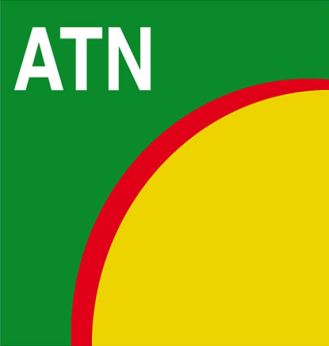 Pour l’Etat et les organismes de règlementation

Respect des exigences commerciales ; 

Adaptabilité dans un monde en évolution constante ;

Une règlementation et une conformité efficientes ;

Croissance économique et compétitivité.
IMPORTANCE DES NORMES (3/6)
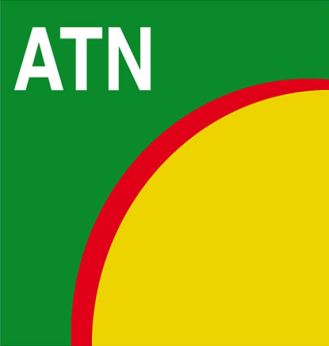 Pour les entreprises/industries

Aident à atteindre les objectifs techniques et financiers ;

Génèrent une rationalisation des productions et une optimalisation de la stratégie de R&D ; 

Influencent favorablement l'image de marque de l’entreprise ;

Jouent le rôle d'arme économique (les cahiers de charges qui font référence à l'application de normes sont mieux perçus sur le marché) ;
IMPORTANCE DES NORMES (4/6)
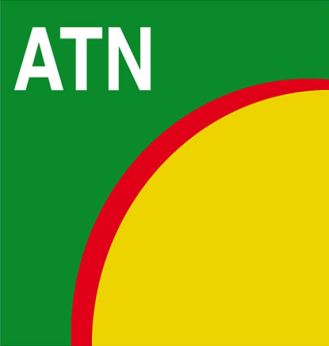 Pour les entreprises/industries


Favorisent l'innovation des produits : qualité largement appréciée par les fournisseurs et clients ;

Aident à la définition des besoins, optimisent les relations clients/fournisseurs ;

Fidélisent la clientèle et augmentent  des parts de marché; 

 Aident à accroître la productivité et les avantages concurrentiels ; 

Constituent un puissant outil de compétitivité des entreprises ;
IMPORTANCE DES NORMES (5/6)
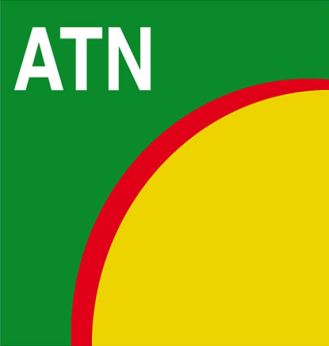 Pour les entreprises/industries

Aident à réduire les coûts de production et évitent la non qualité (économies de coûts) ;

Permettent de définir les caractéristiques des produits et les méthodes de fabrication ;

Aident à produire selon des plans et des programmes prédéfinis et reconnus (production du bioéthanol et des foyers à cuisson propre);

Procurent des avantages environnementaux : réduction des effets néfastes sur l’environnement (utilisation du bioéthanol et des foyers à cuisson propre);
IMPORTANCE DES NORMES (6/6)
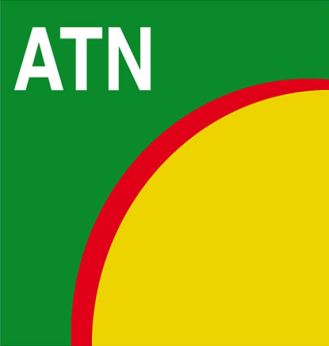 Pour les entreprises/industries

Facilitent la libre circulation des produits/biens (joue un rôle essentiel dans les échanges commerciaux);

Permettent le développement des marchés (en harmonisant les règles et les pratiques et en réduisant les entraves techniques aux échanges) ;

Permettent de rationaliser la production ;
CONCLUSION
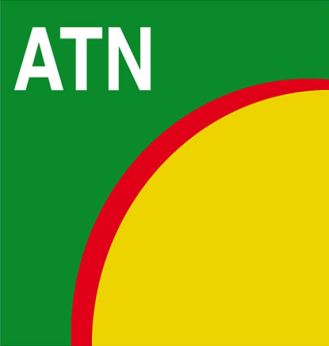 Expliquant l'impact de la normalisation sur la croissance un proverbe allemand a dit: 


     « Celui qui fait la norme, fait le marché ».


Jean Hyenne, estime : « Celui qui tient la norme tient le marché ».

« Il est capital de se faire entendre pour influencer la norme et non la subir ». DG NORMALISATION Iles MAURICE
Outil efficace de développement (atteinte des cibles des ODD).
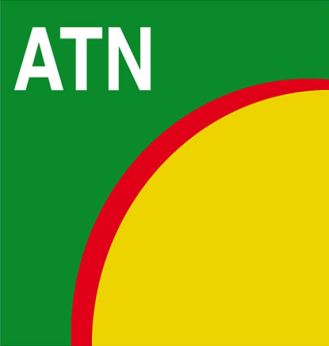 IMPORTANCE DE LA NORMALISATION ET EXPERIENCE TOGOLAISE
JE VOUS REMERCIE
 
DE VOTRE

AIMABLE

 ATTENTION